BTEC Level 1 Award in preparing to work in Adult Social Care
Sam Dawson
Course Tutor
2/11/2015
Aims of the lesson
To continue Unit 2- Introduction to the values and principles of Adult Social Care.

To understand diversity, different cultures and values.

To explore equality and diversity in relation to Adult Social Care.

To revisit own values and beliefs in relation to diversity.
Recap on values and principles
In pairs what are the values and principles of adult social care.

Complete and update ILPs
Equality and Diversity
Important to ensure equality lies at the heart of care and support and is clearly demonstrated in the behaviours of staff.
All organisations that support the sector have a role in promoting the development of care and support that is personal, fair and diverse.
Common Core Strategic equality and diversity principles (Skills for Care 2013)
Equality and diversity
Care and support should be arranged around individuals, their families, carers and communities.
We need to recognise differences and individuality to reduce inequality in Adult Social Care Outcomes
Group discussion
Why should diversity be respected?
Importance of respecting diversity
Promotion of individual rights.
Empowerment of individuals.
Supporting choice.
Recognition of the individual.
Legal and organisational requirements.
Promotion of overall well-being.
Quality of experience.
Reduce the risk of discriminatory practice.
Development of tolerance.
What is culture
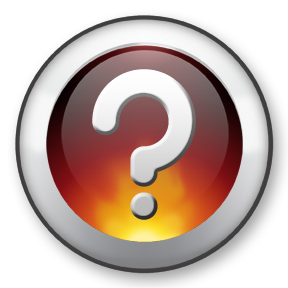 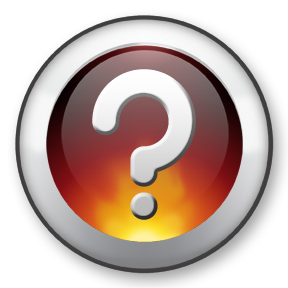 What is culture
The characteristics of a particular group of people.
Can be defined by everything from language, religion, cuisine, social habits, music and arts.
Culture and society are not the same.
Cultures are complexes of learned behaviour patterns and perceptions.
Societies are groups of interacting organisms.
Respecting other cultures
Develop an open mind
Open the doors of your mind to accepting what other people believe in. Try not to stereotype or brush things off when you haven't actually taken a closer look yet. Try to get away from the personal frame and adopt an observational one.
Other people’s religion
Other people’s religion
Though you may have your own faith, don't be afraid to look at other people's. This doesn't mean you have to change your beliefs or what you think is true, it simply means you are being open minded and interested in other people's cultures and lives. Try visiting temples or reading a few story books. Remember you do not have to convert or essentially believe everything - just be interested and observe, and remember that everyone has their right to believe in something.
Other people’s history
Other people’s history
The way some civilizations developed can be fascinating! Try studying about ancient Egypt, the Indus Valley Civilization or Tudor history. When you start studying, you'll understand how things wove together to form the world we live in today. It's a great piece of knowledge to have, so don't deprive yourself of it! There are plenty of books and sites available to fuel your curiosity. Appreciate the way different people fought for what they believed in, even if those beliefs differ from yours.
Even what people eat is diverse
Even what people eat is diverse
Try some new cuisines. Sample some Italian or try your hand at cooking curry. Enjoy different foods and the different ways meals are prepared. Don't restrict yourself, try everything!
Talk to people
Talk to people
If you know people from different cultures, talk to them. It will help you understand that though they may believe and practise different things, that doesn't make them strange or backward. Developing friendships with those from other cultures can be a really great experience.
Returning to your own values and beliefs
How would you feel if someone did not respect your values and beliefs.

How could we make sure that we respect and value diversity in others.